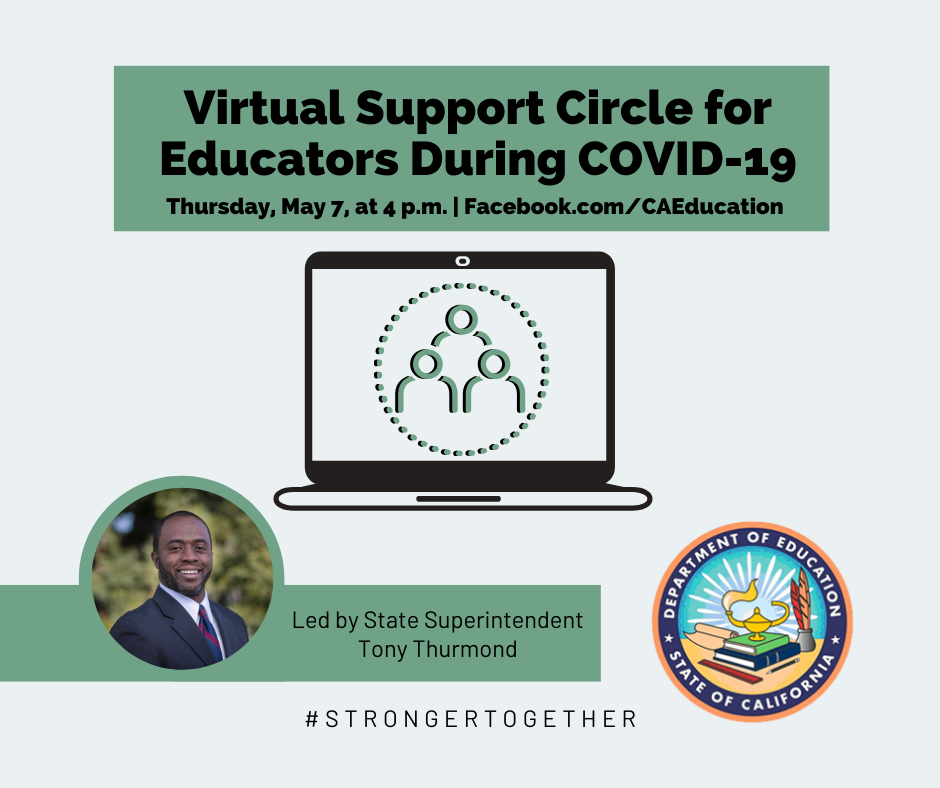 Virtual Support Circle for Educators During COVID-19
Welcome
Dr. Stephanie Gregson
Chief Deputy Superintendent of Public Instruction
Opening RemarksTony Thurmond,State Superintendent of Public Instruction
Educator Voices
Educator Voices
Juan Garibay: Education Support Professional, Newhall Unified School District
Jose Alcala:  Alternative High School History/Social Studies Teacher, Moreno Valley Unified School District
Brannin Dorsey: 1st Grade Teacher, Fremont Unified School District
Sarah Robinson: High School Spanish Teacher, Redondo Beach Unified School District
Online Resources (1)
California Teachers Association
https://www.cta.org/for-educators/covid19

California Federation of Teachers 
https://www.cft.org/covid-19

Employee Assistance Program (EAP)
Consult with your local Human Resources department
Online Resources (2)
CFIRD Distance Learning web page
https://www.cde.ca.gov/ci/cr/dl/

CDE COVID-19 web page
https://www.cde.ca.gov/ls/he/hn/coronavirus.asp

CDE Coronavirus (COVID-19) webinars
https://www.cde.ca.gov/ls/he/hn/covid19webinars.asp
California Teacher of the Year 2020
Mandy Kelly: 6th Grade Teacher in Saddleback Valley Unified School District
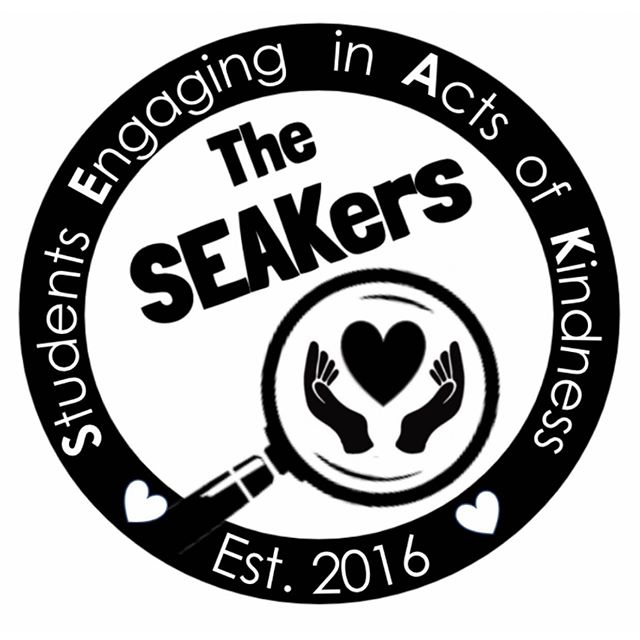 The SEAKers!
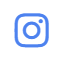 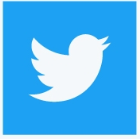 @the_seakers
Prioritizing the Wellness of Self Mara Madrigal-Weiss, Director Student Wellness & Positive School Climate andFoster and Homeless Youth Education ProgramsSan Diego County Office of Education
More than Educators, We are….
Aunts
Uncles
Friends 
Colleagues 
Mentors
Neighbors
Parents 
Caregivers
Spouses 
Sons
Daughters
Siblings
Survey Says…
Anxious 
Fearful
Worried 
Overwhelmed
Sad
Yale Center for Emotional Intelligence and CASEL
As Time Goes On….
Unsafe
Lack of control
Hopelessness
Powerlessness
Confusion
Grief
What We Need To Feel Most
A sense of safety
Connectedness
Balance
Hope
Strategies to Promote Wellness
Self-Care
Sleep, Nutrition, Movement
Practicing gratitude 
Practicing forgiveness
Psychological Regulation
Mindful breathing 
Positive Self-Talk
 Positive relationships
Engaging in joyful activities
Adapted from the of work of Marc Brackett, Yale Center for Emotional Intelligence
Self –
Kindness
Common
Humanity
Mindfulness
Extending kindness and understanding to oneself rather than harsh self-criticism and judgment.
Seeing one’s experiences as part of the larger human experience rather than as separating and isolating.
Holding one’s painful thoughts and feelings in balanced awareness rather than over-identifying with them.
Self-Compassion
Based on work by Kristin Neff. Self and Identity
Self Compassion Break
https://youtu.be/AyQdeYjXUhE
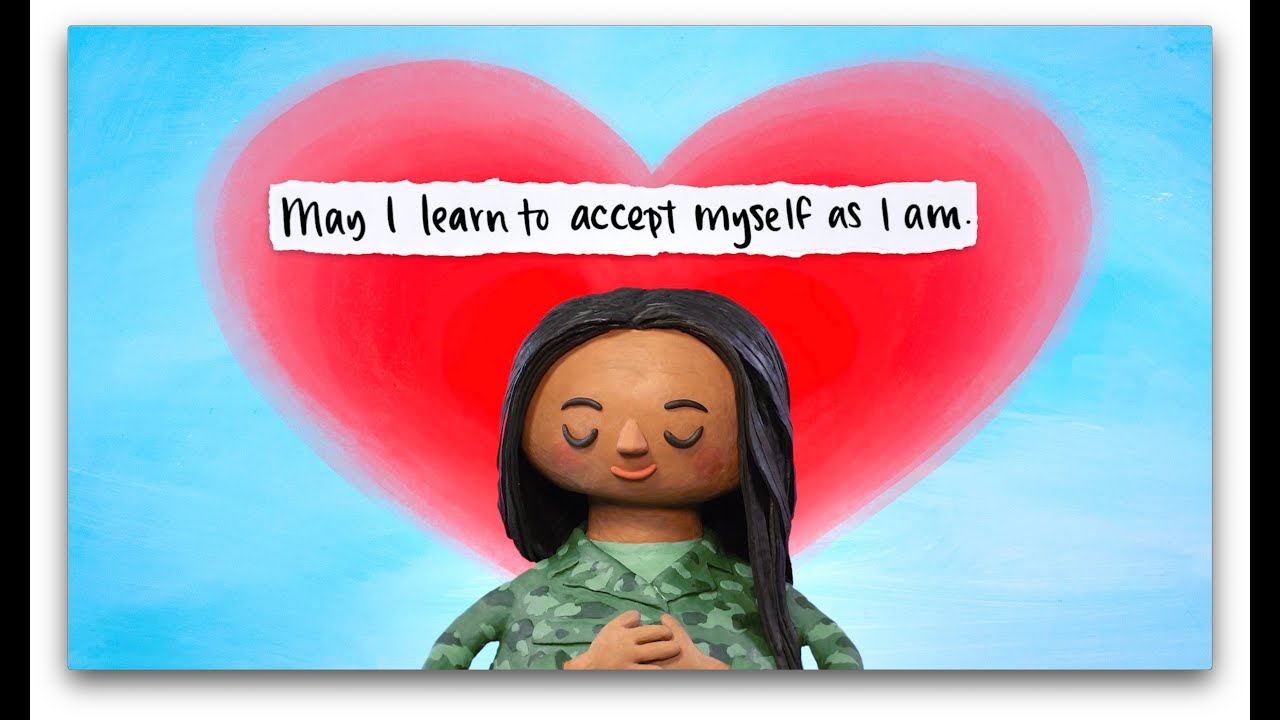 Activity Steps 1–3
STEP 1 - Think of a situation that is causing you pain, stress, or fear 
STEP 2 - See if you can feel the sensation of the emotion in your body—shoulders, back, stomach, muscles... 
STEP 3 - Say to yourself: “This is a moment of suffering”- Notice what is going on without judgment if it’s good or bad- It just is.- Say whatever you feel: “This hurts”- “This is stress”- “This sucks”- Whatever feels right for you
Activity Steps 4–5
STEP 4 - Say to yourself: “Suffering is a part of life”- Here it is important to recognize common humanity with others- You can say: “Other people feel this way- “I am not alone”- We all have struggles in our lives” 
STEP 5 - Put your hands over your heart- Feel the warmth- Tell yourself: “May I be kind to myself”- Express self-kindness- May “I give myself the compassion I need”- “May I learn to accept myself as I am”- “May I be strong”- Whatever feels right for you
Final Thoughts…Remember your HUGS. Do everything with:Humility Understanding Grace & in a spirit ofService
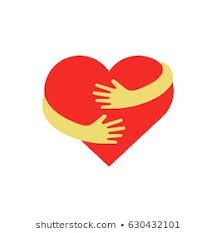 Resources - Websites for Well-Being
Self-Compassion.org https://self-compassion.org/
Greater Good Science Center https://greatergood.berkeley.edu/
Mindful Schools https://www.mindfulschools.org/
Pixel Thoughts https://www.pixelthoughts.co/
UC San Diego Center for Mindfulness https://medschool.ucsd.edu/som/fmph/research/mindfulness/pages/default.aspx
Resources - Apps for Well-Being
Calm https://www.calm.com/
Chill https://apps.apple.com/us/app/chill-mindfulness-inspiration/id986509491
Happify https://apps.apple.com/us/app/happify-for-stress-worry/id730601963
Insight Timer https://insighttimer.com/
Peak https://apps.apple.com/us/app/peak-brain-training/id806223188
Thank you!
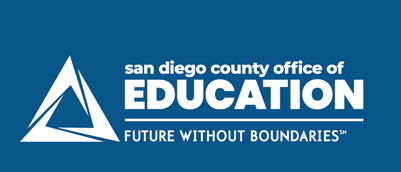 Thank you!Please let us know how we can continue to support you and your families at COVID19@cde.ca.gov
Posted by the California Department of Education | May 2020